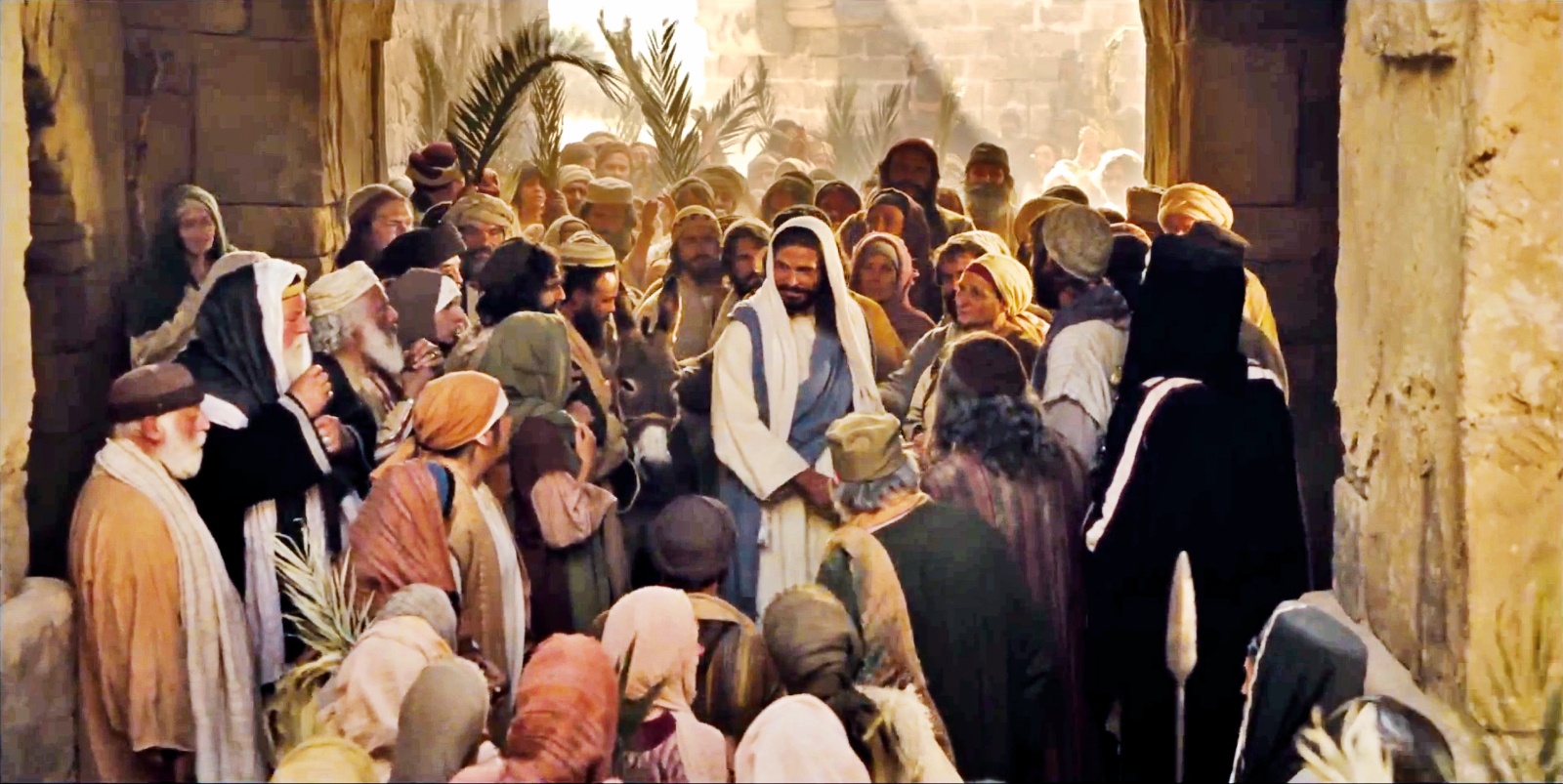 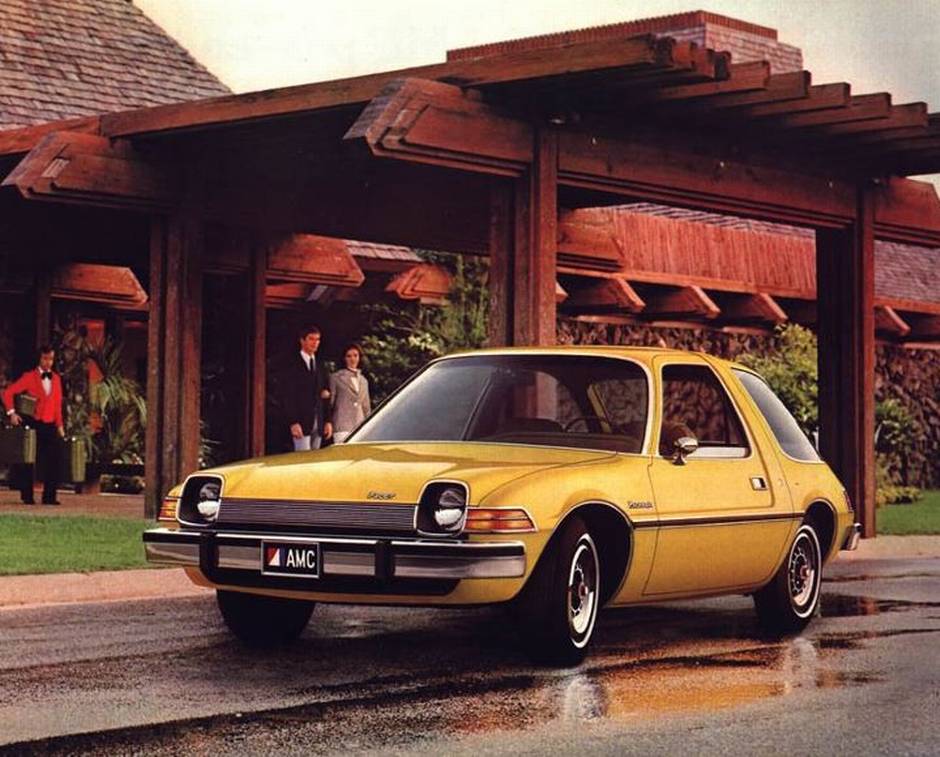 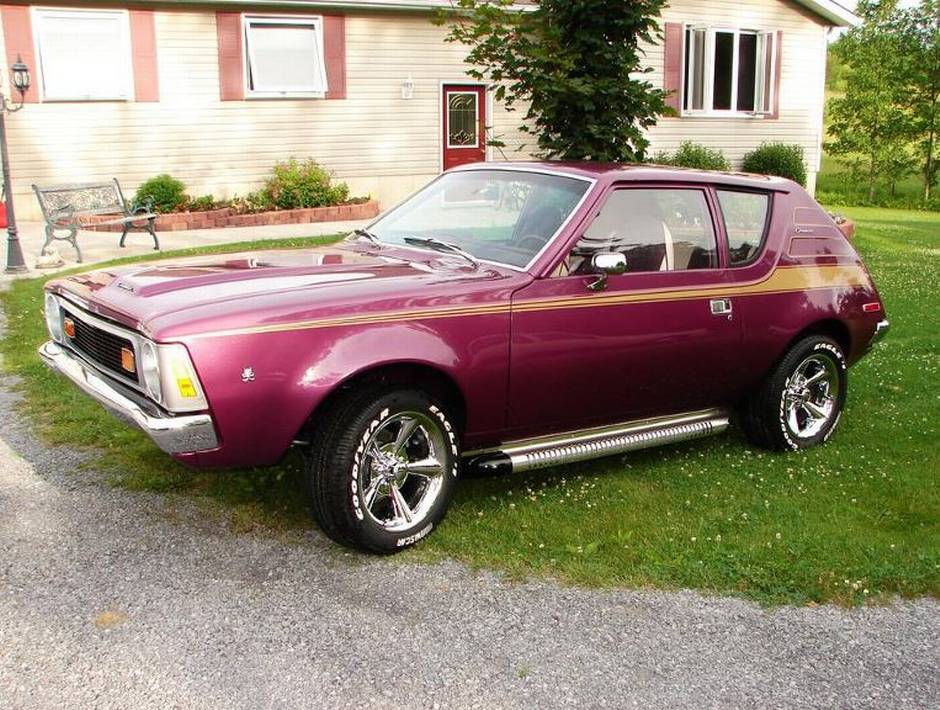 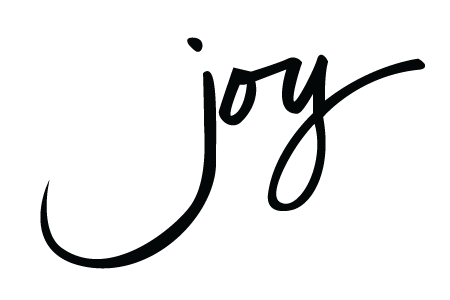 Philippians 1:27-30
27 Whatever happens, conduct yourselves in a manner worthy of the gospel of Christ. Then, whether I come and see you or only hear about you in my absence, I will know that you stand firm in the one Spirit, striving together as one for the faith of the gospel 28 without being frightened in any way by those who oppose you. This is a sign to them that they will be destroyed, but that you will be saved—and that by God.
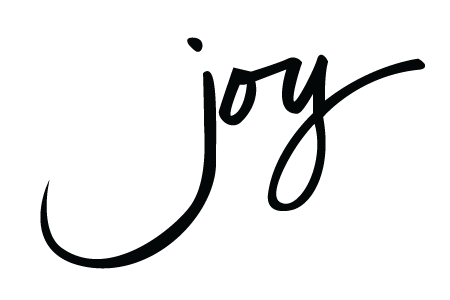 Philippians 1:27-30
29 For it has been granted to you on behalf of Christ not only to believe in him, but also to suffer for him, 30 since you are going through the same struggle you saw I had, and now hear that I still have.
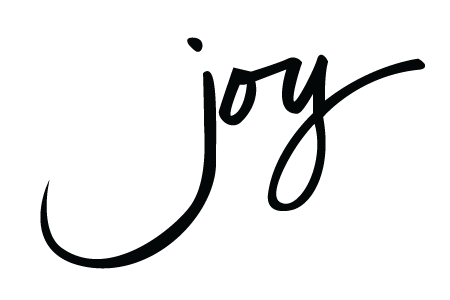 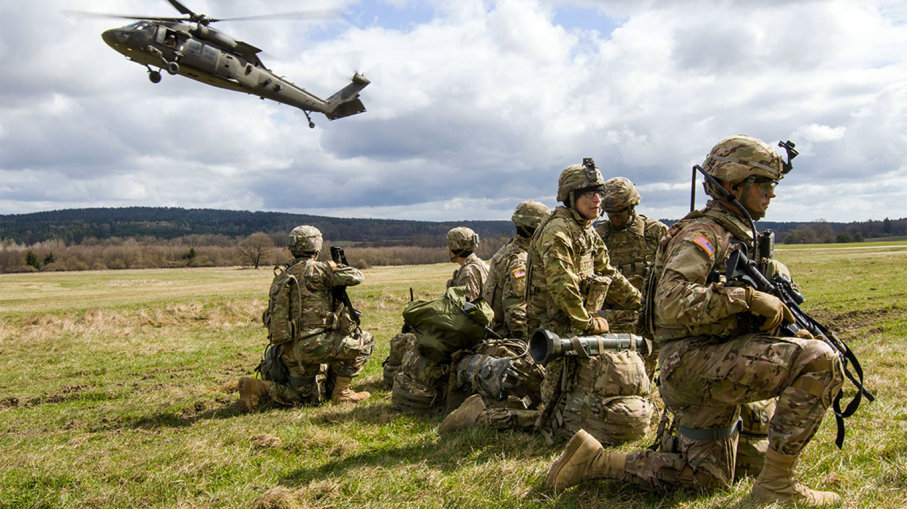 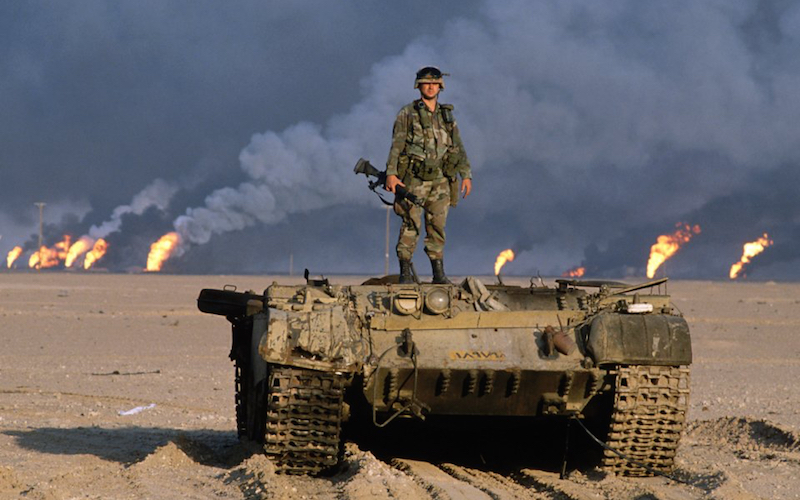 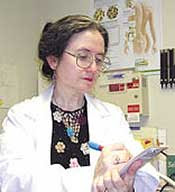 Philippians 1:27
Whatever happens, conduct yourselves in a manner worthy of the gospel of Christ.
#1.) CONDUCT CONSISTENT WITH
OUR CALLING
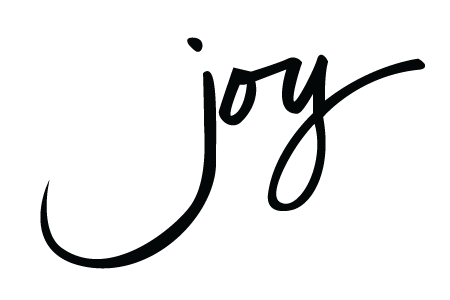 Philippians 1:27
Whatever happens, conduct yourselves in a manner worthy of the gospel of Christ.
#1.) CONDUCT CONSISTENT WITH
OUR CALLING
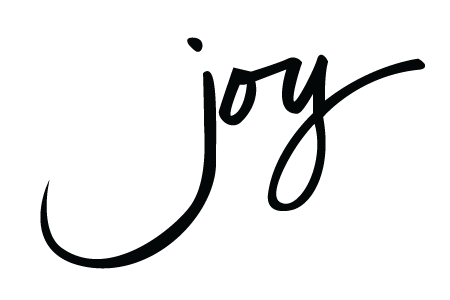 “Citizenship” from Greek politeou
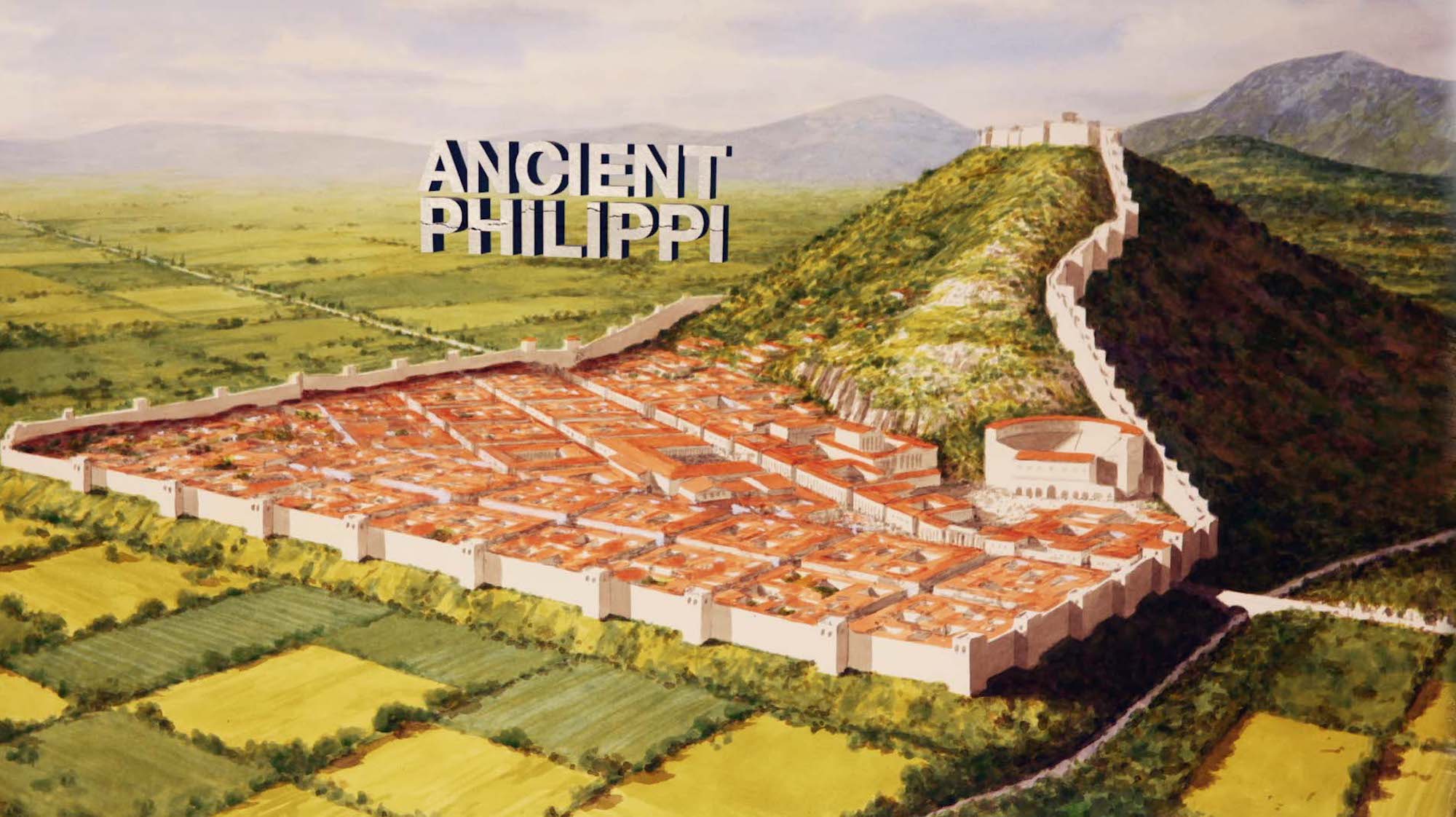 OATH OF CITIZENSHIP
I hereby declare, on oath, that I absolutely and entirely renounce and abjure all allegiance and fidelity to any foreign prince, potentate, state, or sovereignty of whom or which I have heretofore been a subject or citizen; that I will support and defend the Constitution and laws of the United States of America against all enemies, foreign and domestic; that I will bear true faith and allegiance to the same;
OATH OF CITIZENSHIP
…that I will bear arms on behalf of the United States when required by law; that I will perform noncombatant service in the Armed Forces of the United States when required by the law; that I will perform work of national importance under civilian direction when required by the law; and that I take this obligation freely without any mental reservation or purpose of evasion; so help me God. In acknowledgement whereof I have hereunto affixed my signature.
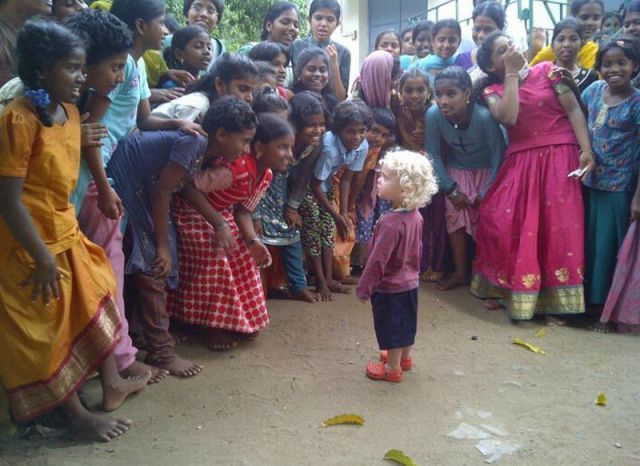 What are for you the most frequent or forceful reminders that you are living in a culture that really isn’t yours…
a country that doesn’t quite fit???
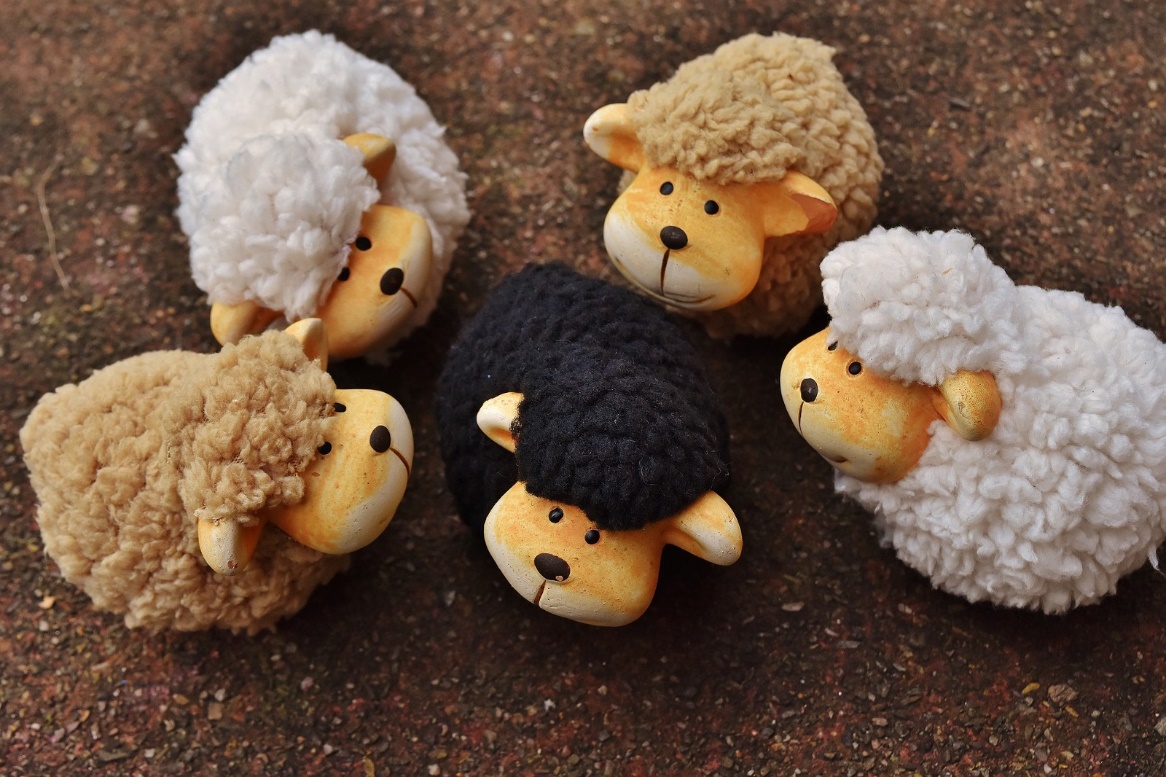 What are people hearing and seeing about us, God’s people, at Mosaic and in Spokane?
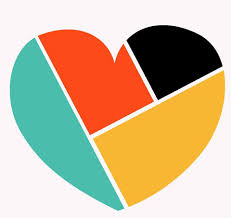 Philippians 1:27
“Then, whether I come and see you or only hear about you in my absence, I will know that you stand firm in one spirit, contending as one man (soul) for the faith of the gospel….”
#2.)  Teamwork Consistent with 
our Calling
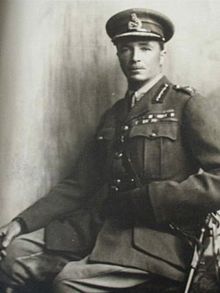 “The impression I had of Tudor was of an iron peg, hammered into the frozen ground, immovable.”
	--Winston Churchill
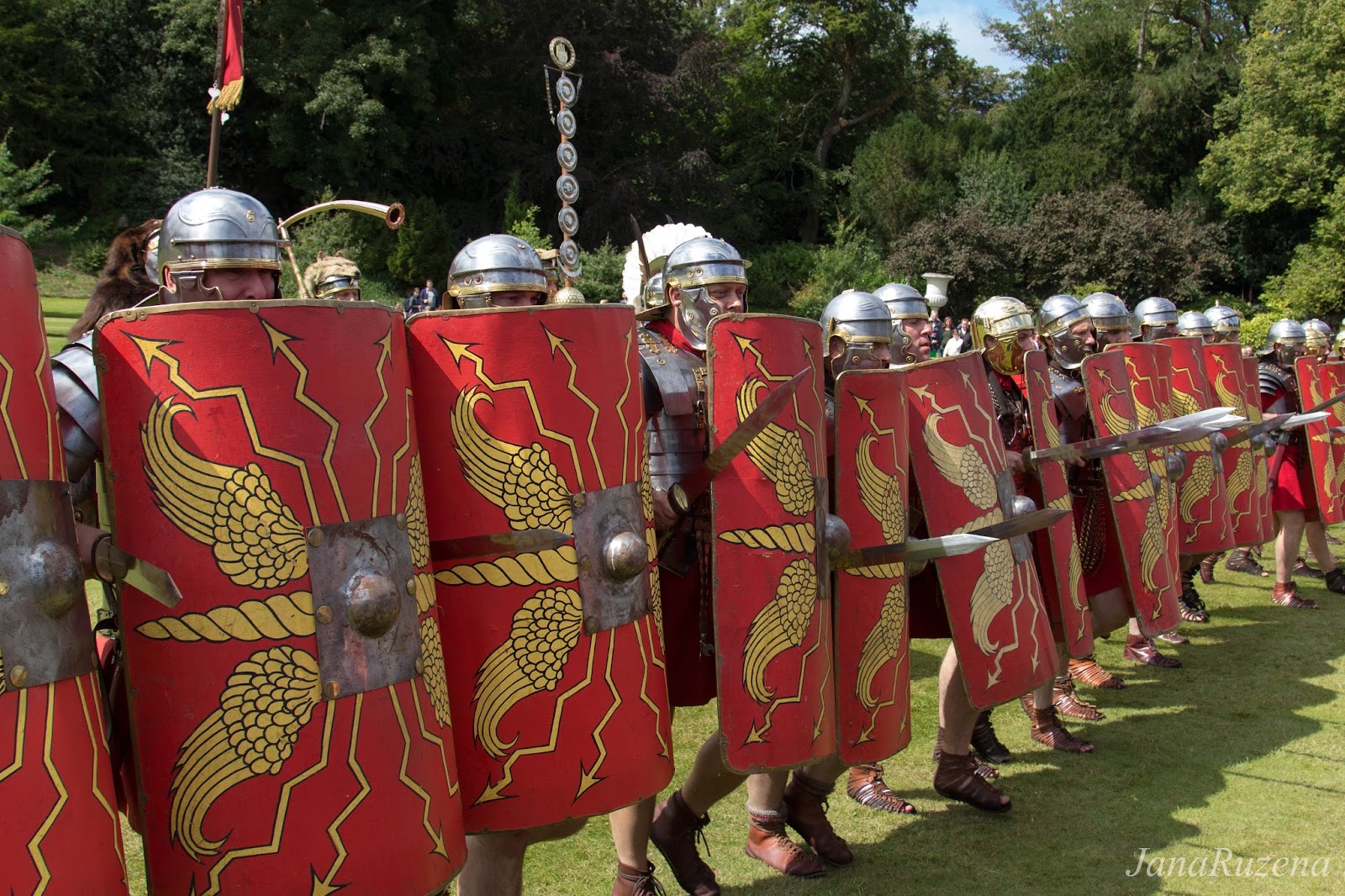 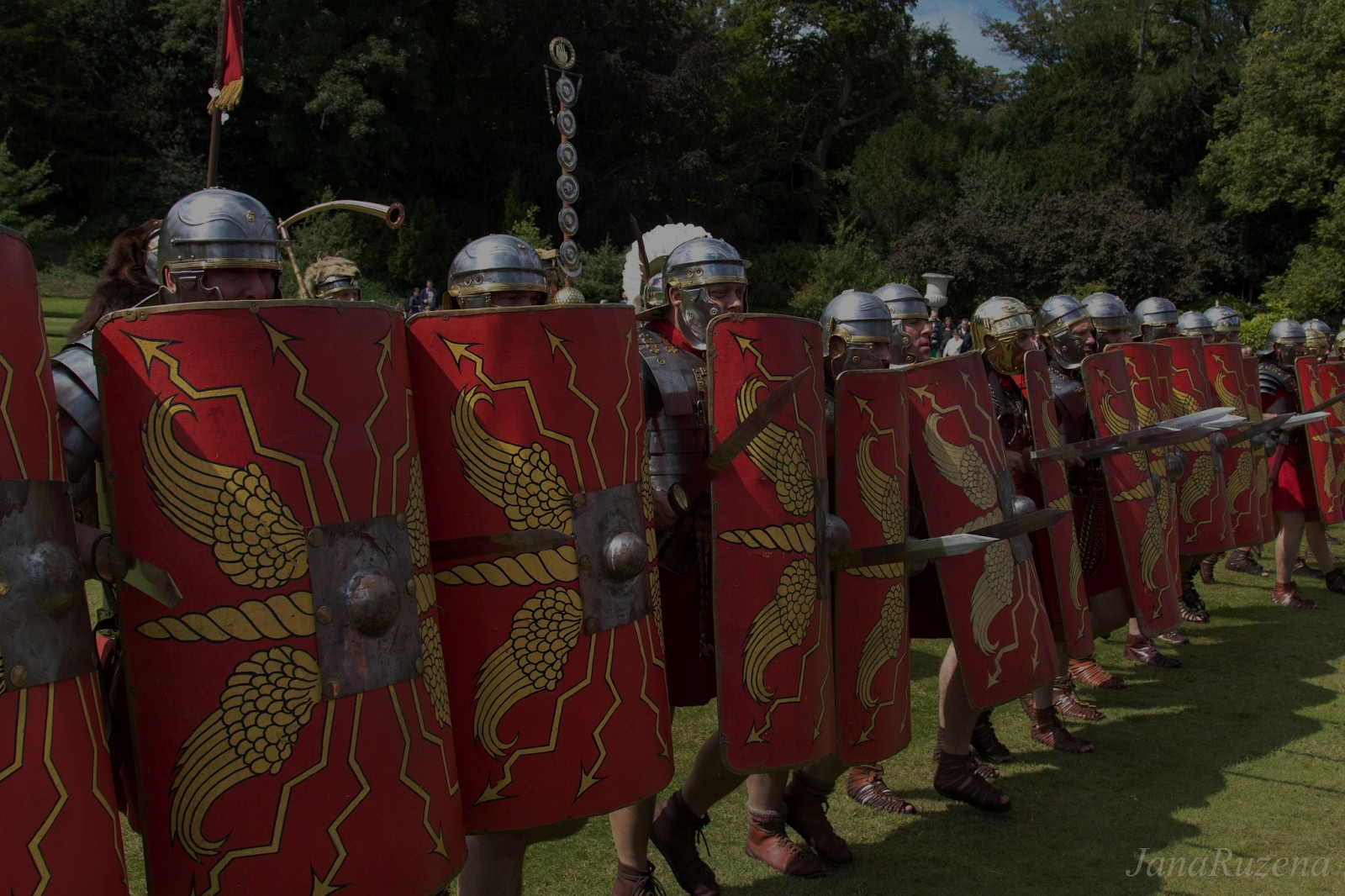 1.)  When do you find it particularly hard to stand your ground spiritually? 
 
2.)  WHO is “on your team/squad” spiritually, regularly checking in, locking arms, providing fellowship and encouragement?
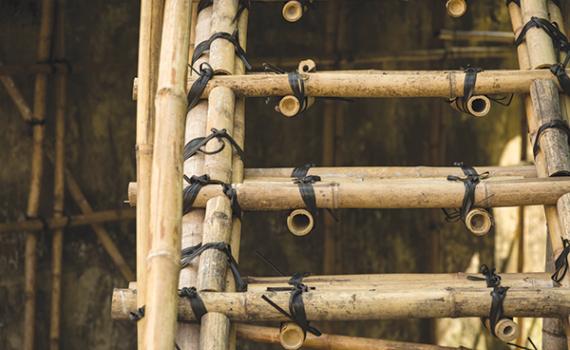 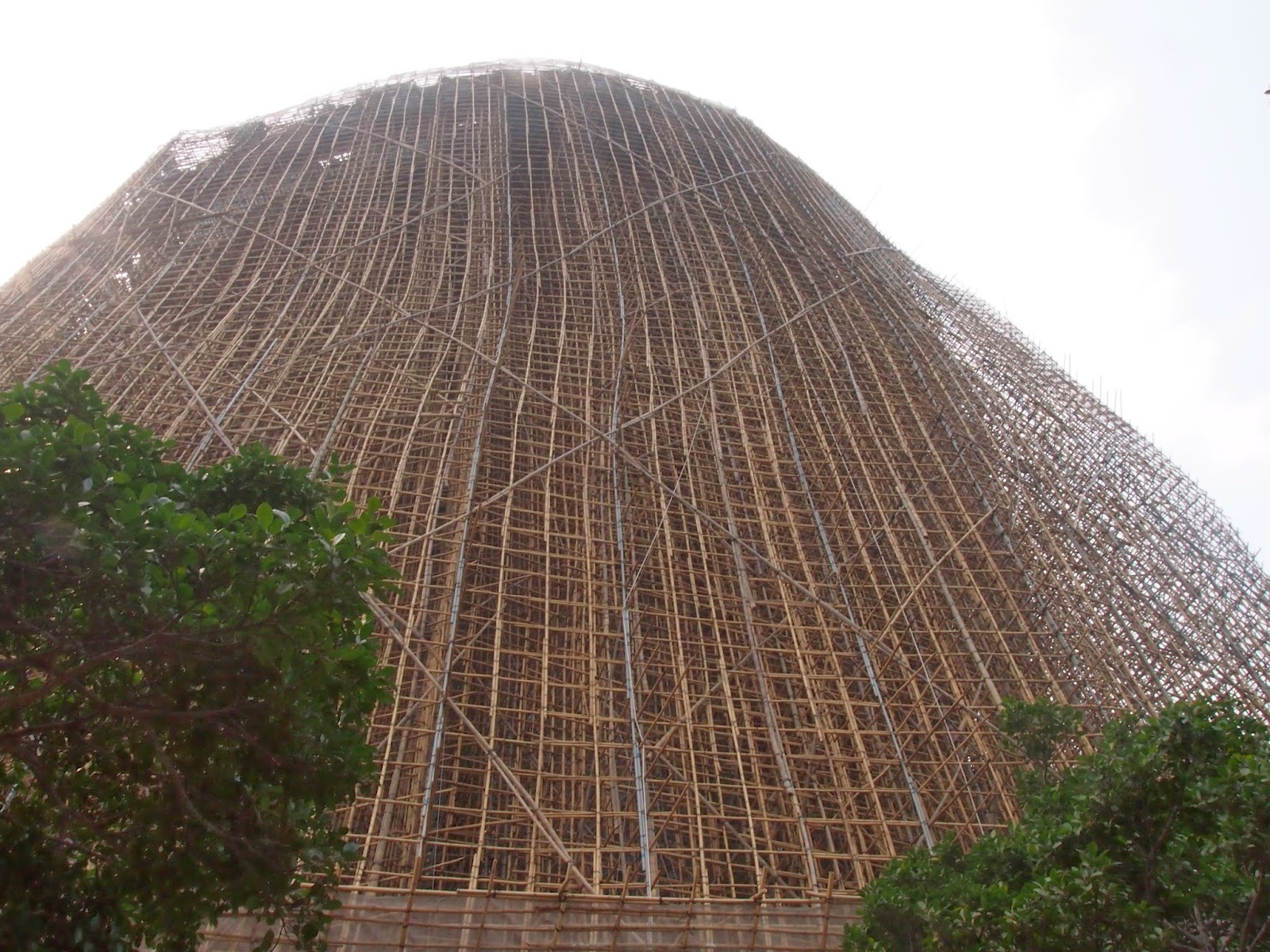 Philippians 1:27
“Then, whether I come and see you or only hear about you in my absence, I will know that you stand firm in one spirit, contending as one man (soul) for the faith of the gospel….”
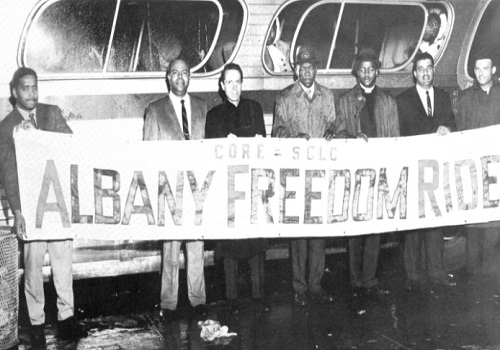 #3.)  Suffering that is Consistent with 
our Savior.
Philippians 1:27-29
“…striving together as one for the faith of the gospel 28 without being frightened in any way by those who oppose you. This is a sign to them that they will be destroyed, but that you will be saved—and that by God.  29 For it has been granted to you on behalf of Christ not only to believe in him, but also to suffer for him….”
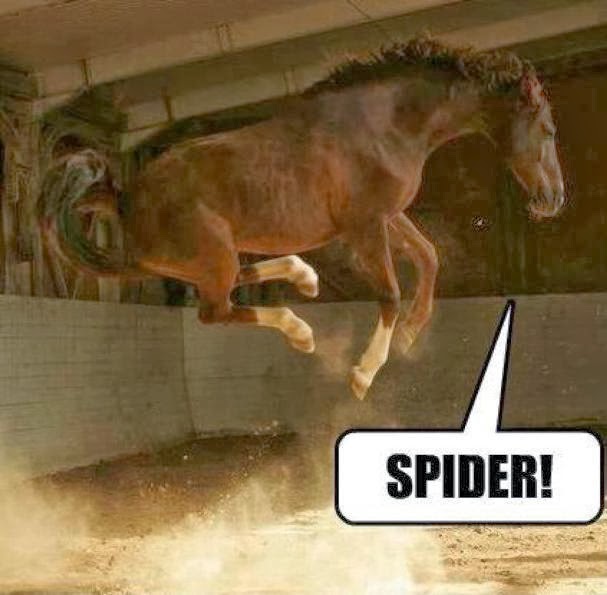 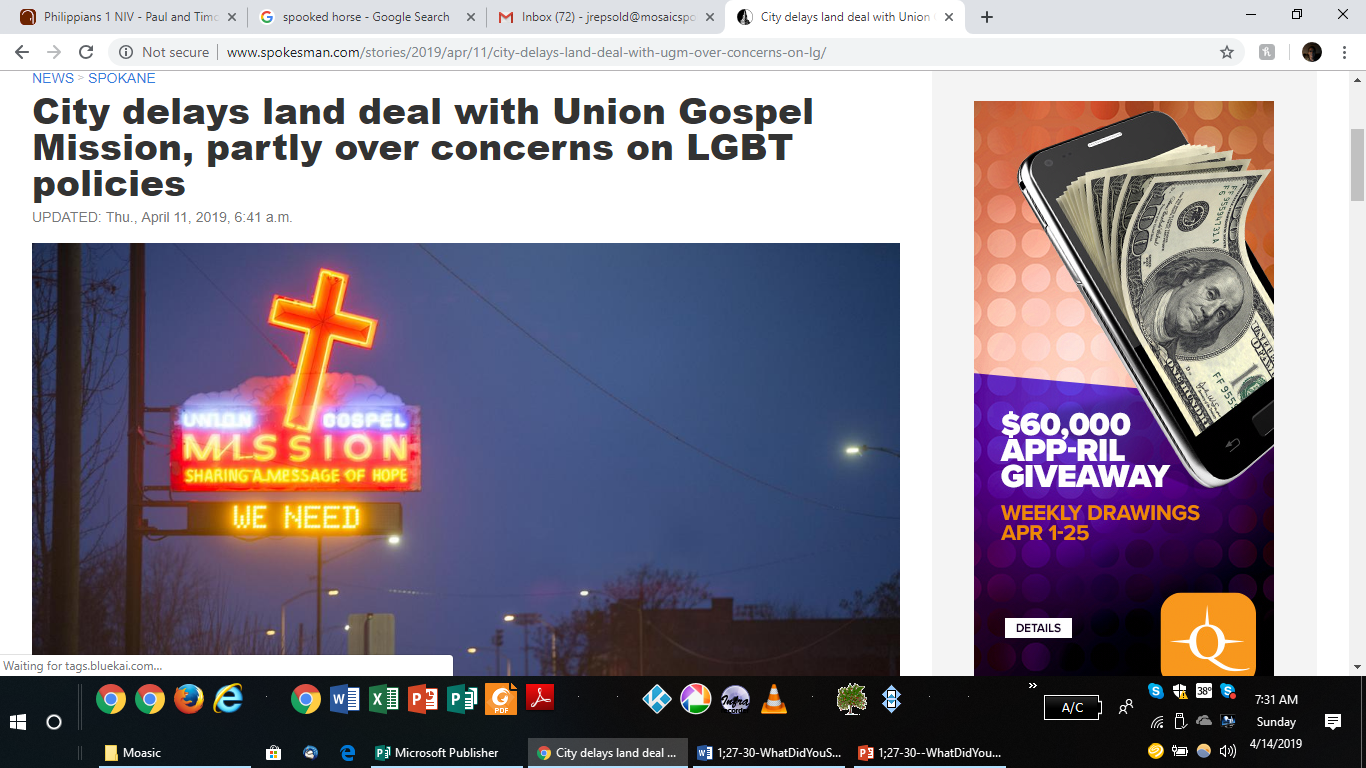 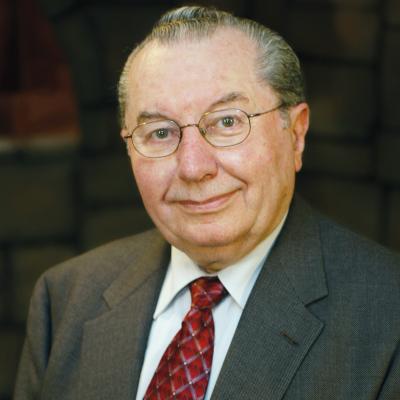 Josef Tson
Romanian Pastor
Philippians 1:27-29
“... without being frightened in any way by those who oppose you. This is a sign to them that they will be destroyed, but that you will be saved—and that by God.  29 For it has been granted to you on behalf of Christ not only to believe in him, but also to suffer for him….”
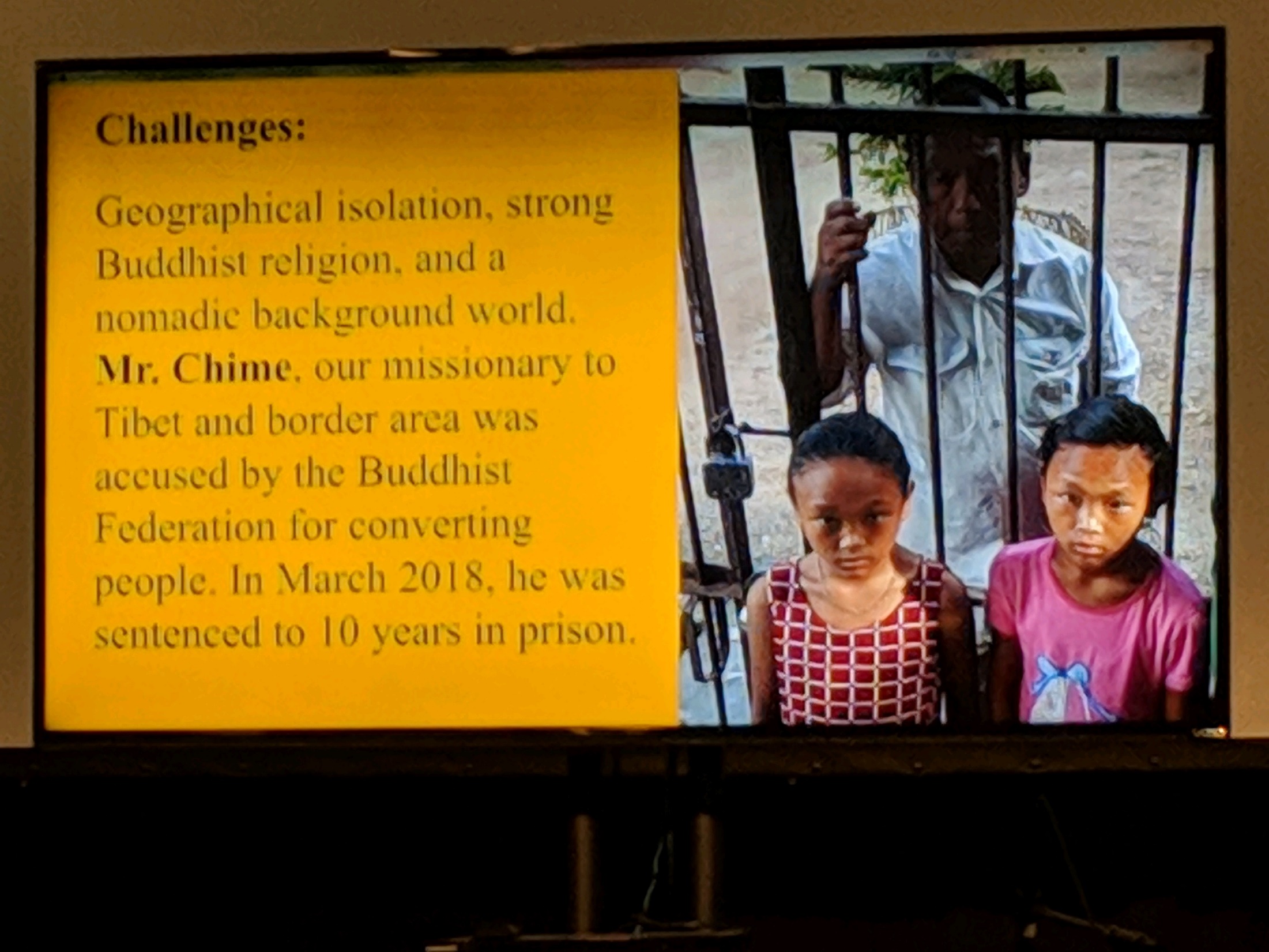 1.)  Am I living in a manner consistent with my heavenly citizenship?
2.)  With whom is God asking me to be part of His team?
3.) What opposition is God inviting me to suffer for the sake of Christ?